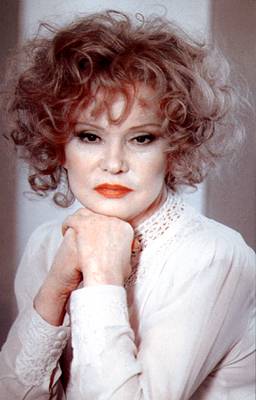 Людмила
 Марковна
 Гурченко
12 ноября 1935 г.
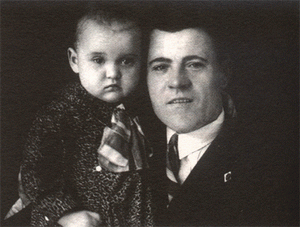 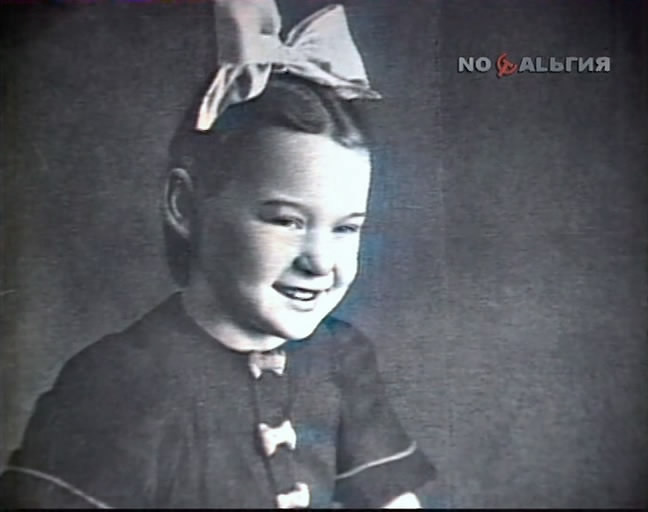 Гурченко Марк Гаврилович (1898 -1973 г.г.)
1953 -1958 гг. - ВГИК
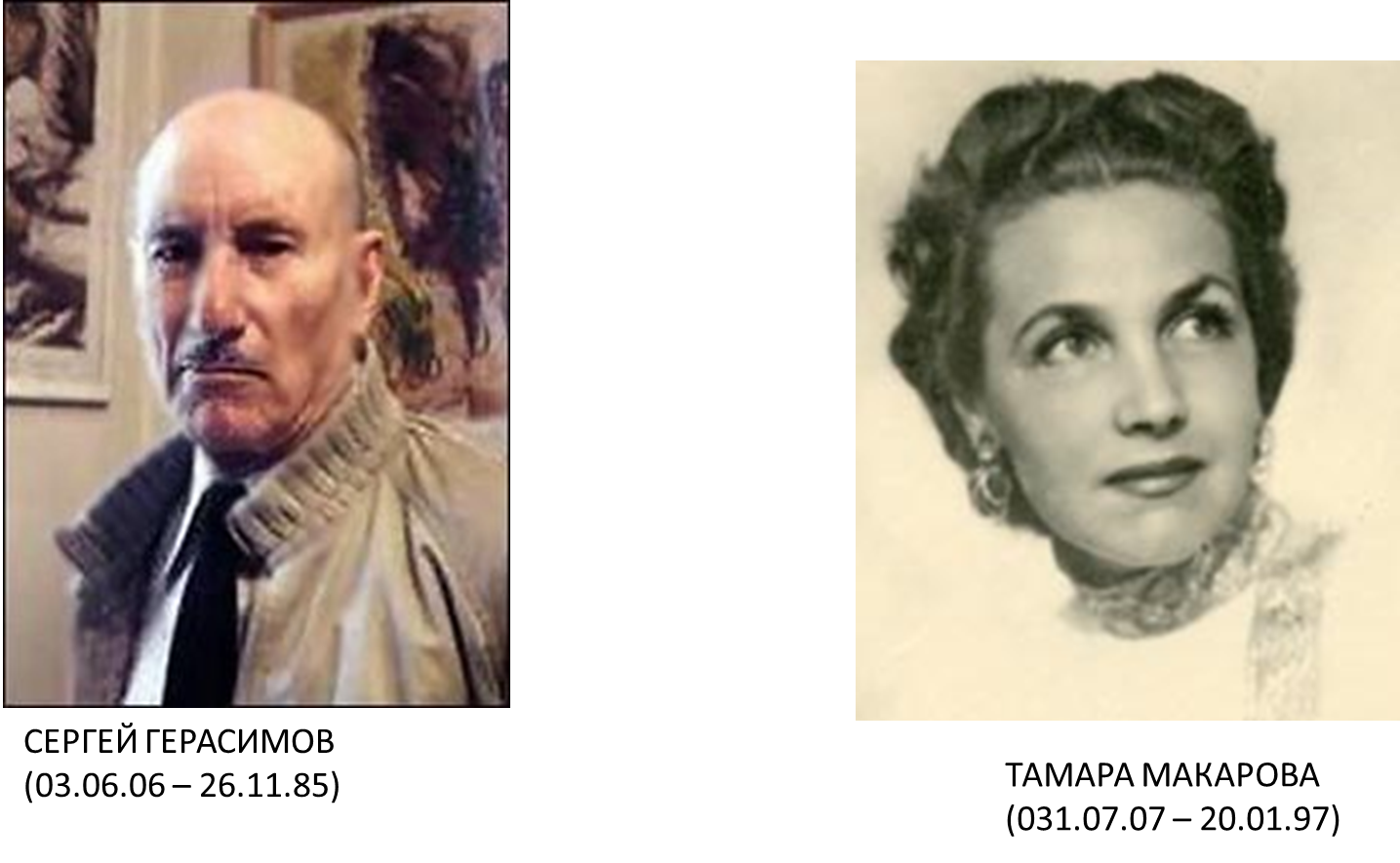 Дорога правды /1956 г./
«Карнавальная ночь» /1956 г./
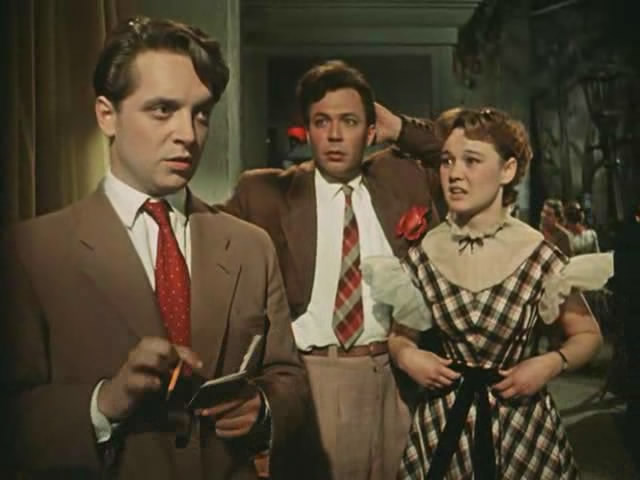 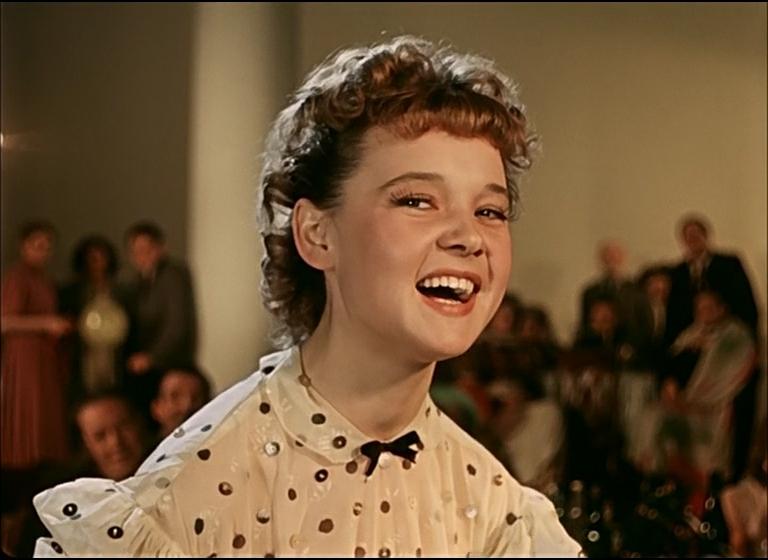 Девушка с гитарой /1957 г./
Рабочий  посёлок
"Табачный капитан"
"Небесные ласточки»
«Соломенная шляпка»
Мама
“Любимая женщина механика Гаврилова”
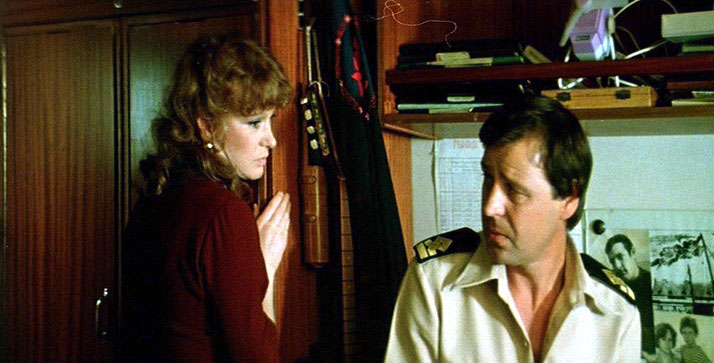 "Вокзал для двоих" (1983 г.)
Борис Андроникашвили
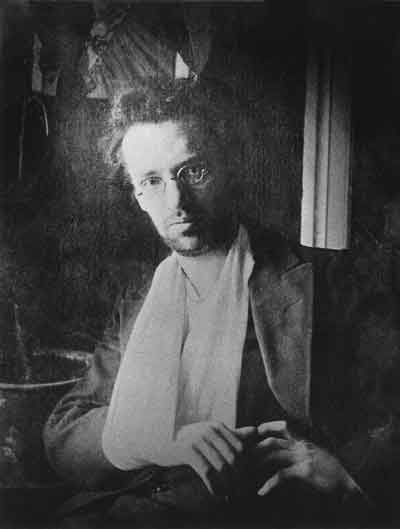 Дочь Маша, внучка Елена и правнучка
Дочь  Маша – 5 лет
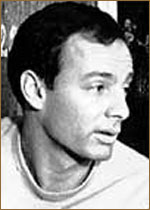 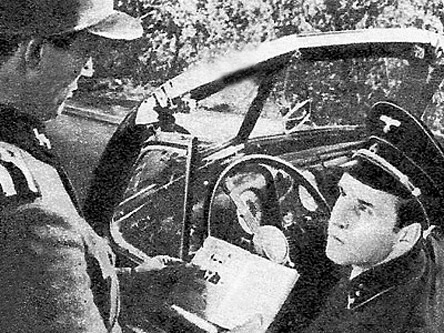 актёр Александр Фадеев
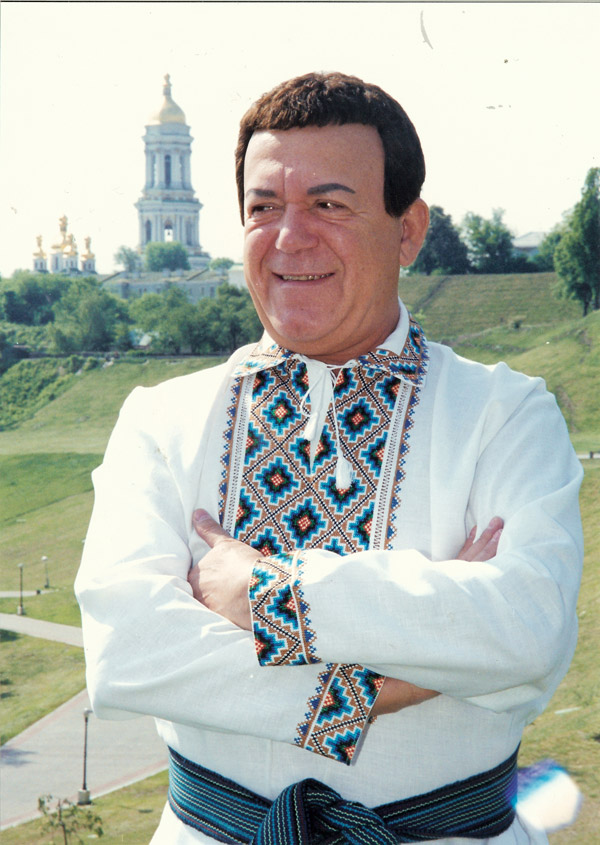 Иосиф Кобзон
Константин Купервейс иЛюдмила Гурченко
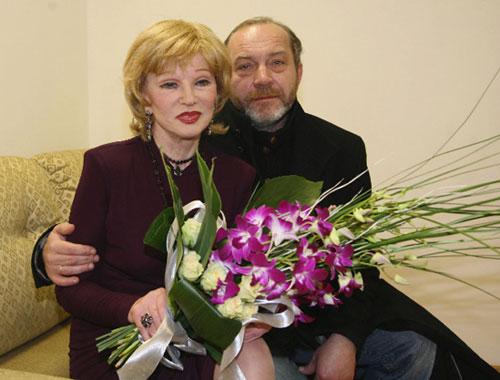 Сергей Сенин и Людмила Гурченко
Заслуженная артистка РСФСР (1969)
Лауреат Государственной премии РСФСР им. братьев Васильевых (1976) — за роль в кинофильме «Старые стены»
Народная артистка РСФСР (1977)
Орден Трудового Красного Знамени (1981)
Приз за лучшую женскую роль на Международном кинофестивале в Маниле (1982) — за роль в кинофильме «Любимая женщина механика Гаврилова»
Приз за лучшую женскую роль на XVI Всесоюзном кинофестивале (1983) — за роль в кинофильме «Вокзал для двоих»
Лучшая актриса 1983 года по результатам опроса журнала «Советский экран».
Народная артистка СССР (1983)
Приз за лучшую женскую роль на Международном кинофестивале комедийных фильмов в Габрово (1985) — за роль в кинофильме «Прохиндиада, или Бег на месте»
Приз «За выдающийся вклад в профессию» на Кинофестивале «Созвездие» (1992)
Лауреат Государственной премии Российской Федерации (1994) — за роли в художественных фильмах последних лет
Орден «За заслуги перед Отечеством» IV степени (2000) 
— за большие заслуги в области киноискусства
Орден «За заслуги перед Отечеством» III степени (2005) 
— за большой вклад в  развитие искусства и многолетнюю 
творческую деятельность
Лауреат Премии «Ника» в номинации 
«Честь и достоинство» (2010)
Орден «За заслуги перед Отечеством» II степени (2010)
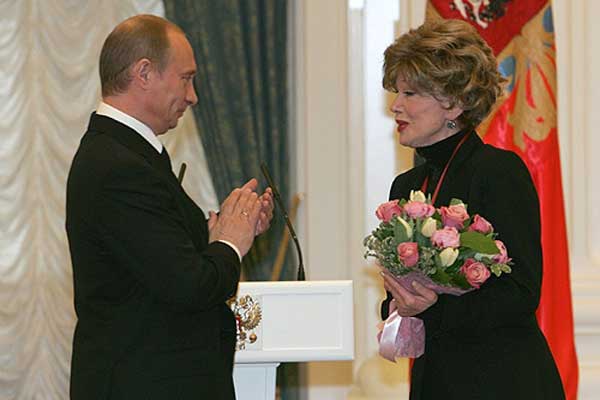 Наиболее же плодотворными были 1976-ой и 1978-ой (по 6 фильмов), 1973-ий (5 фильмов), 1972-ой, 1990-ый, 2000-ый и 2005-ый (по 4 фильма) 
2000 — Старые ключи
Старые песни о главном (постскриптум), 
Женское счастье
Прощай, Двадцатый…
2002— Бессовестные
2004— Если завтра в поход…
2005 — Двенадцать стульев
Осторожно, Задов! 2
Взять Тарантину
 Горыныч и Виктория
2006 — Карнавальная ночь-2, или Пятьдесят лет спустя
2008 — Высшая мера
2010— Пёстрые сумерки -4ноября премьера, Гурченко Л. режиссер
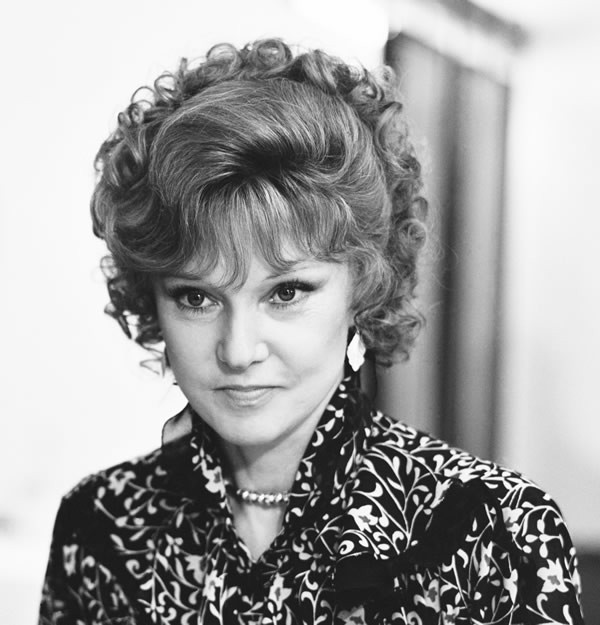